CHALLENGES FACING THE LABOR MOVEMENT2013
By: Luis Pedraza Leduc
Coordinator PROSOL UTIER


October  26, 2013
A quick overview of political and labor developments that influence the labor movement in Puerto Rico :

Since the end of the1980s the government and capital continue to promote a neoliberal agenda:

Reducing government 
Privatization				
Deregulating the market
1990
The Popular Democratic Party, PPD, proposes the sale of the phone company, Telefónica, and privatization of the Public Housing Administration.
1993-2000
The New Progressive Party, PNP, sells agricultural lands, public hospitals, Telefonica, privatizes irrigation management, and proposes the transfer of public funds to private schools and sale of highways.

Law 45 passes, which permits public employee organizing, but with prohibitions: criminalizing strikes and labor disputes. This causes division within the labor movement.
2000-2004
The PPD returns to power.  
Negotiates first public sector collective bargaining agreements with AFL-CIO and allied sectors. 
Doesn’t communicate with the independent labor movement. 
Doesn’t respect CBAs with public corporations:
AEE:  doesn’t comply with extension of the agreement. 
AAA:  confronts strike, doesn’t honor CBA
2004-2008
Government shared between PPD and PNP:

Government shutdown
Approval of IVU (7% sales and use/consumption taxes which AFL-CIO and CPT support)
Approval of legislative fiscal reform that proposes eliminating 28,000 government jobs.
Policies directed at dividing the union movement.
Decertification of the Teachers’ Federation for going on strike.
No increases in government budget.
2009-2012
PNP wins the elections and proposes bitter medicine:

Dismissal of 30,000 workers and suspension of CBAs for two years.	
Approval of Public-Private Partnership Law
New Licensing Law (Deregulation)
Super turbo gas proposal (South to North)
Approval of alternative energy projects (private)
Sale of highways
Attacks on civil rights and criminalization of labor struggles.
Political control of courts
Division of the labor movement (AFL-CIO, CHANGE TO WIN, CPT)
	(Union Coordinator and Independent Unions)
2013 to present
PPD returns to power:

Sale of the airport
Reform of the retirement system
Eliminates pensions
Reduces benefits 
Delays the age of retirement
Proposes reform of the Retirement System for Teachers
Claims communication with the labor movement but continues the  policy of Law 7, fiscal reform, austerity and privatization.
Important features
Economic crisis:

Increase in unemployment
Absence of a thriving and permanent industry 
Increase in levels of poverty and inequality
More social conflict (mental health index, criminality, school dropouts, violence, etc.)
Loss of population
Increase in public debt
Important features
Organizational weakness of political proposals and ideology, based on the support of the working class.
IDEOLOGICAL DIVISION WITHIN THE LABOR MOVEMENT
AFL-CIO
CHANGE TO WIN
CPT
Independent Unions
Labor Union Coordination
Ideologically coincides with the WFTU.
Recognizes class struggle.
Plants the idea of a necessary fight against capitalism and proposes another political option promoted by workers.
Acts in the name of the Union Coalition.
Participated in the merger of ICFTU and WCL, International Union Confederation (2006).
Does not contradict capital.
Looks for participation and recognition by the government.
Gives economic support to political candidates.
TODAY’S CHALLENGES
To establish unity of action to stop the neoliberal offensive.
TODAY’S CHALLENGES
Unite community struggles, social groups, environmental groups, civil rights defenders, students and unions. Broad Front of Solidarity and Struggle (Frente Amplio de Solidaridad y Lucha, FASyL)
TODAY’S CHALLENGES
Work at the grassroots level. The unity of leaders is not enough. What is required is an organizing project and mass education.
TODAY’S CHALLENGES
Class-conscious union movement that proposes an economic model that’s different from capitalism and colonialism.
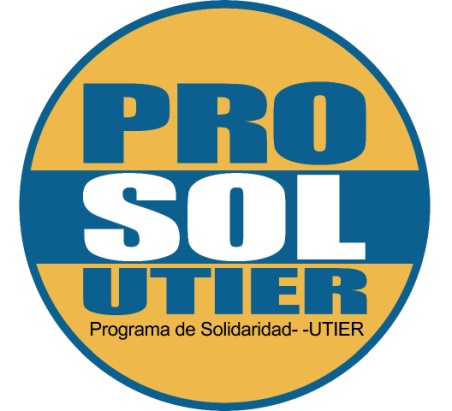 PROSOL UTIERORGANIZING-IDEOLOGY-CLASS-CONSCIOUSNESS
PATILLAS
ALBERGUE
OLÍMPICO
ICP
OCE
JUBILADOS
LAJAS
CIALES
AÑASCO
ARROYO
GUÁNICA
ARECIBO
UTUADO
ACT
OPV
HTSS
LABOR UNION COORDINATOR  AND FASyLUNITY-MASS EDUCATION
FASyL
FPT
HES
UTIER
EDUCAMOS
PROSOL UTIER
HEEND-UPR
UITSL
UAASL
UIASAL
HCRIM
HEDJ
MSS
FASyL
UITCI
FLEURUM
FPT
FASyL
Program of the FASyL:Broad Front for Solidarity and Struggle
Food Security. Puerto Rican society doesn’t produce its own food. The consequences of treating food as a commodity and that the market is subject to imperialist control makes food security an urgent priority and an emergency. We don’t control food prices, and given the irreversible crisis of capitalism, there are objective factors that mean we could be left with no food to meet the needs of our society.
Energy Security. Besides the economic struggle – which is totally genuine and necessary - we have to fight for sustainable energy production. We have to raise awareness in our society about how the rich – the “bonistas” or rentiers – extracts capital through the exploitation of workers using the AEE.
Program of the Broad Front of Solidarity and Struggle (FASyL)
Labor Conditions. It is urgent that we engage in organizing work to fight against the rich who earn millions of dollars as a result of low wages, the suppression of rights, and excessive workloads in workplaces with no job security. 
Environmental Protection. Protect our country: earth, ground, air, water, and people from the attack by capital, capital which creates enmity between  people and nature. Raise awareness that nature is the source of all wealth, that production practices motivated by profit will destroy our social and individual lives, such as, for example, the utilization of water by the pharmaceutical industry, the use of energy to produce goods that are of benefit to only a few people. More than 60% of the energy in the country is consumed by industry.
Broad Front of Solidarity and Struggle (FASyL)
Defense of Education. In addition to grounding the curriculum for teaching in the reality faced by the population (in other words, that education should be a mechanism for society to provide the tools for a full existence), we must defend education from privatization and politics. Schools should be centers linking the State, the system of productivity, and communities for the benefit of all of society. At this moment. schools  perpetuate the class system by taking from the communities, extracting capital, and reproducing bourgeois ideology. 
Construction of a health system. Today we do not have a  health system. We need to put the right to health before the business of health.
Broad Front of Solidarity and Struggle (FASyL)
Construction of a true democratic system for the benefit of society. Promote and create spaces for discussion and decision-making. Analyze, propose, debate, and reach agreement where the common good takes priority over individual privileges. Where the will of the majority is imposed through participation of communities, unions, environmentalists, women, men, boys and girls, all of society, to create a Real Democracy that validates true human rights.

Against privatization. Privatization is the material base that creates a fascist political system. Defend lands, highways, schools, AEE, and AAA, the airport, the Institute of Puerto Rican Culture so that infrastructure and productivity exist to benefit society, and are not used  like machines of capitalist extraction at the expense of the people.
TODAY’S CHALLENGES
Being able to establish unity in the front against neoliberalism. 

Unite struggles of the community, social classes, environmentalists, civil rights defenders, students, and unions (FASyL)

Grassroots work- not enough to unite the leaders. We need an organizing project and mass education. 

Class-conscious union movement that proposes an economic model distinct from capitalism and colonialism.